CRYRING@ESR & HITRAP
machine status
CRYRING@ESR
- electron cooler – not counting on operation in September
go to the last state: 50% level as in July 2019
start to evaluate long-term alternatives
user wish: beamtime still ongoing, also not 100% ready
XUV laser delivery next week (coordination with CSTI)
srapers vacuum tested, detector assembled (no vacuum test)
venting this week, construction next week
preparing a local baking solution for the 6th of September, discussing a long-term solution
HITRAP
laser spectr. in 09.2019
2 graduate students
 in autumn confirmed
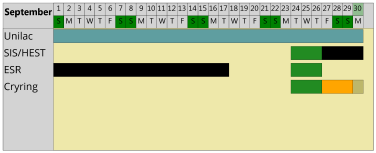 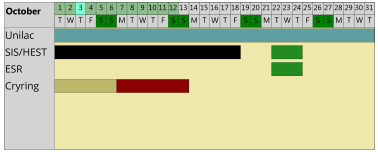 C+
Zoran Andelkovic
August-20, 2019